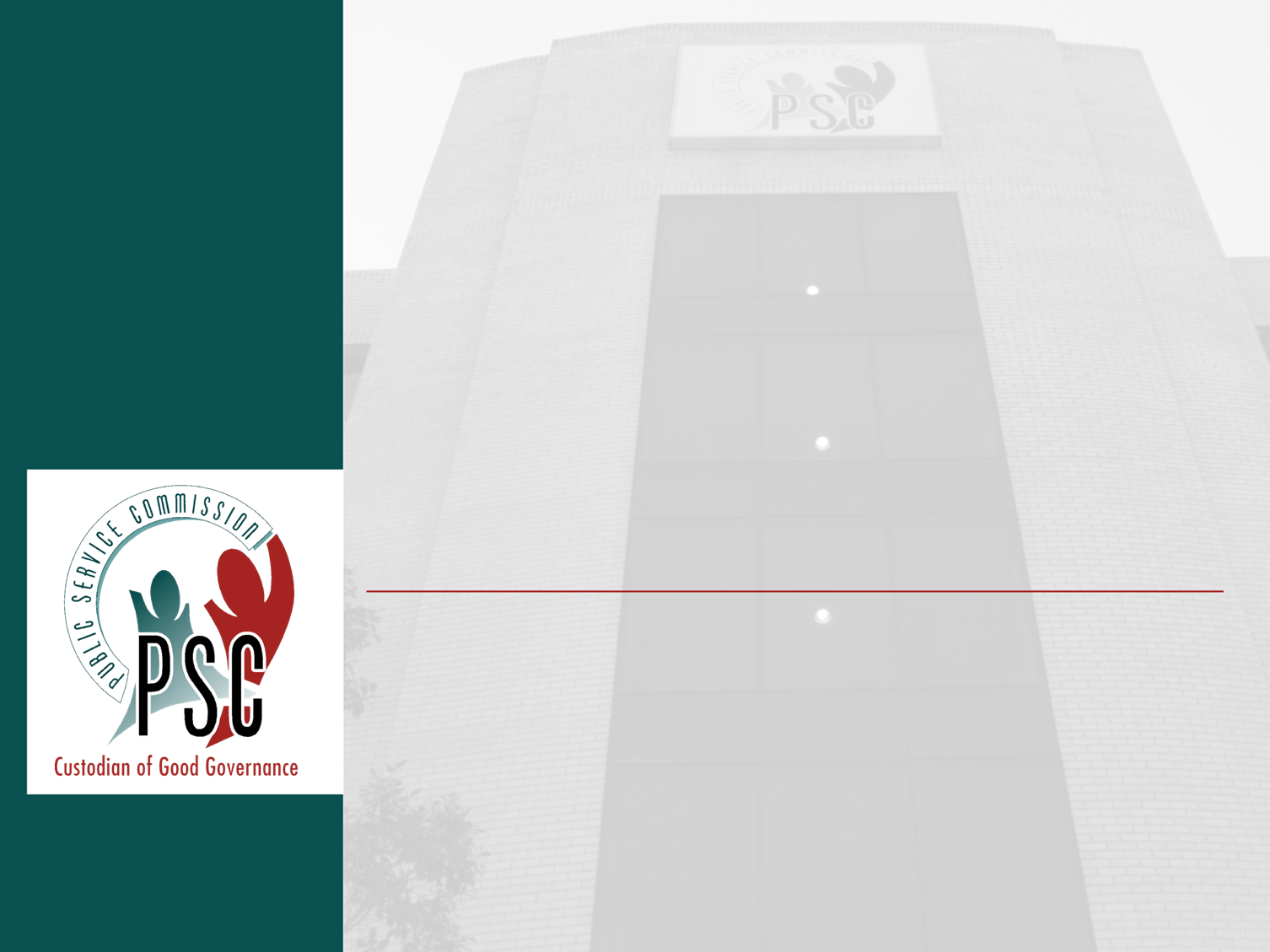 ORIENTATION WORKSHOP ON THE MANDATE AND FUNCTIONS OF THE 
PUBLIC SERVICE COMMISSION AND PROPOSED INTERVENTIONS IN AN EFFORT TO STRENGTHEN THE INSTITUTION 	


DATE: 5 FEBRUARY 2020
OVERVIEW OF THE PRESENTATION
The purpose of this presentation is to present to the Portfolio Committee the mandate and purpose of the Public Service Commission (PSC), and interventions in an effort to strengthen the PSC through the Portfolio Committee.
The presentation covers the following topics:
Who are we?
Areas of oversight
Analysis of mandate
Application of the Constitutional Values and Principles
Human Resource Practices and Labour Relations
Public Administration Investigations
Integrity and Anti-Corruption
Strengthening the PSC
Concluding remarks
2
WHO ARE WE?
Public Service Commission
The Public Service Commission is an independent Constitutional body established in terms of Chapter 10 of the Constitution to promote the constitutional values and principles, especially those governing public administration set out in section 195 throughout the Public Service.
The PSC is accountable to the National Assembly.
The PSC consists of 14 members.
9
Commissioners nominated by the Premier of each province on the recommendation by the Provincial Legislatures
5
Commissioners recommended by the National Assembly
The PSC is headed by a Chairperson, designated by the President from the nominated Commissioners.
3
WHO ARE WE?
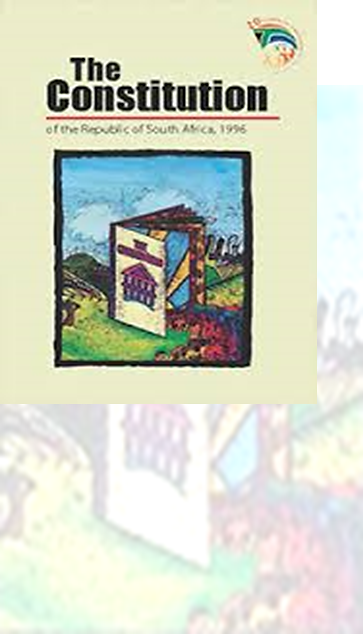 The PSC’s main objective is to provide effective technical oversight over the public service nationally and provincially. 
Its mandate does not extend to the local sphere of government and public entities.
The PSC conducts evidence-based research, investigations, inspections, monitoring and evaluation involving the gathering and collation of qualitative and quantitative data on public administration for use by the Legislatures and the Executive.
3
PSC AREAS OF OVERSIGHT
The Constitutional oversight mandate of the PSC is wide and, in summary, covers the following areas:
Organisation of the Public Service (the structural arrangements of departments in the Public Service).
Administration of the Public Service (all the procedures, policy frameworks, accountability mechanisms, etc. that ensure the functioning of the Public Service).
Personnel procedures and practices of the Public Service (e.g. recruitment, transfers, promotions and dismissals).
Public administration practices (all the functions and activities executed by the Public Service to provide a service to the people).
Adherence to applicable procedures in the Public Service (compliance with the letter and law of prescribed rules / polices / procedures).
The extent to which the values and principles set out in sections 1 and 195 of the Constitution are complied with.
5
CONSTITUTIONAL VALUES AND PRINCIPLES
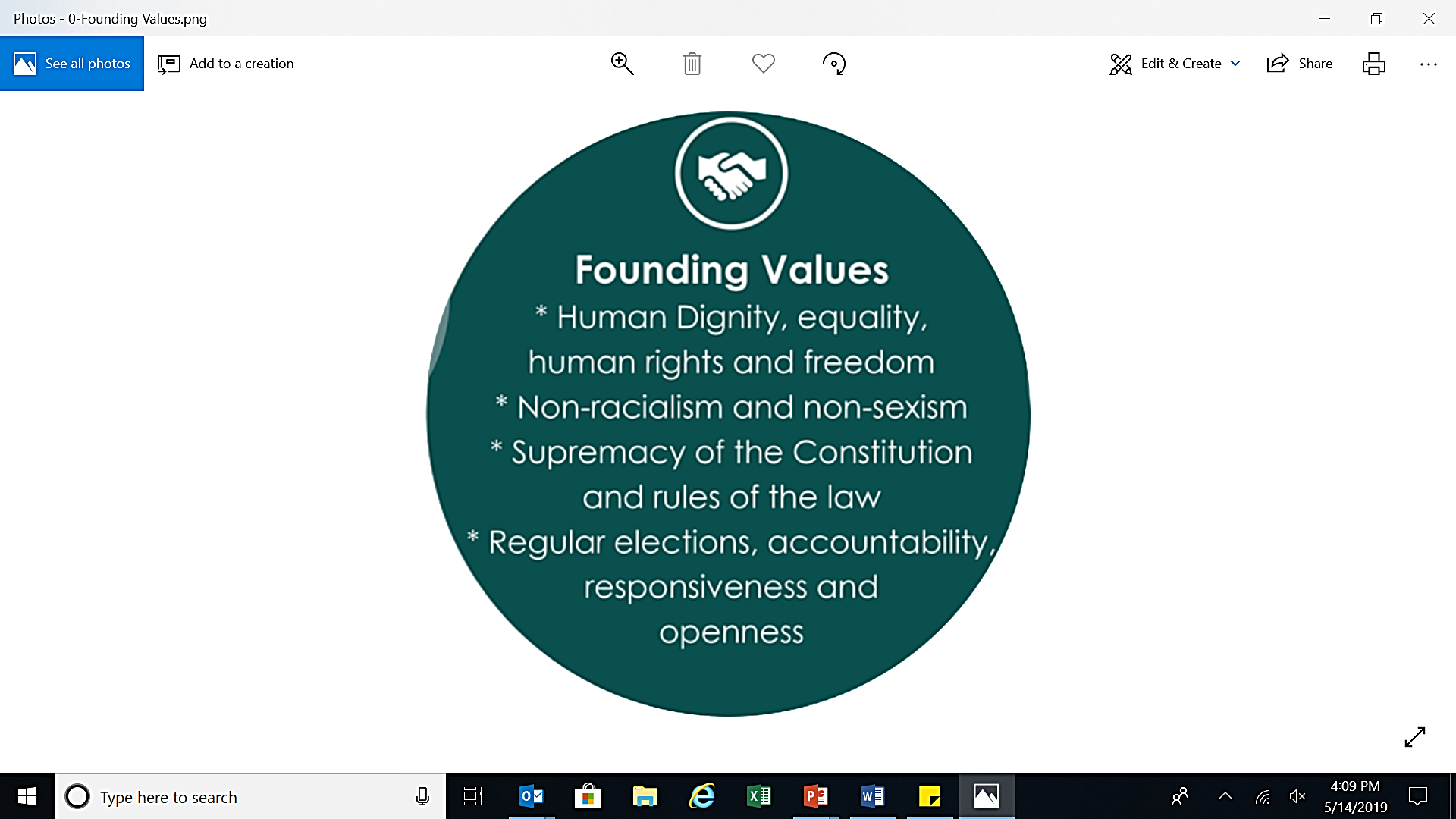 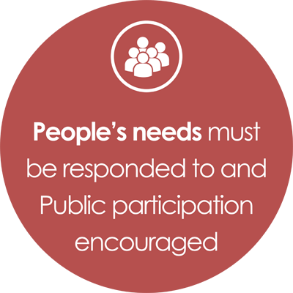 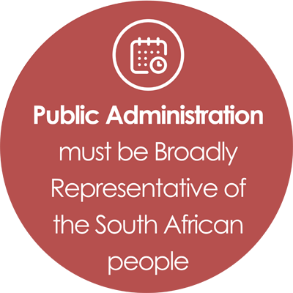 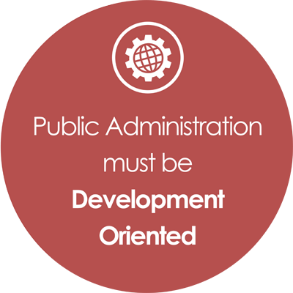 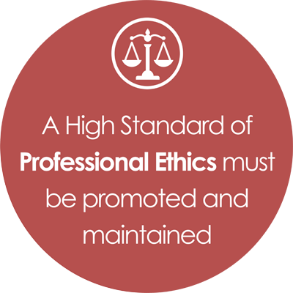 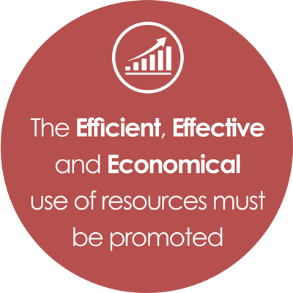 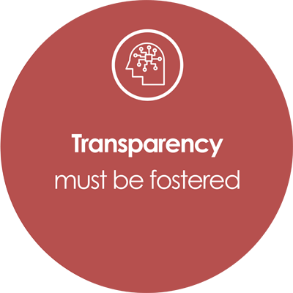 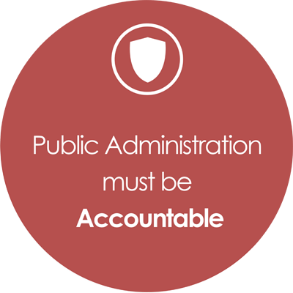 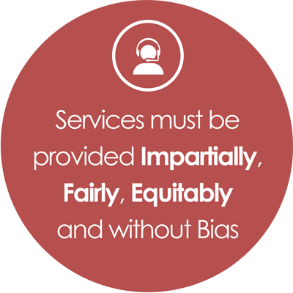 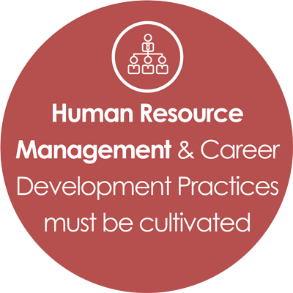 6
ANALYSIS OF MANDATE (a)
7
ANALYSIS OF MANDATE (b)
8
ANALYSIS OF MANDATE (c)
9
ANALYSIS OF MANDATE (d)
10
ANALYSIS OF MANDATE (e)
11
APPLICATION OF THE CONSTITUTIONAL VALUES AND PRINCIPLES
Since 2001, the PSC produced over 170 reports on the evaluation of the CVPs in the Public Service. 
The PSC applies an indicator-based Institutional Evaluation Tool that is based on the CVPs and –
evaluates whether the intention of the public administration principles is achieved on an outcome level
ensures contextual application of the principles
determines how institutional processes can be changed to make sure that the Public Service is value driven rather than (only) by law and regulations
identifies systemic public administration issues, which are currently hampering the development of the Public Service, rather than a list of deficiencies, and make recommendations to change key features of the institution of the Public Service
12
[Speaker Notes: Section 7(1) provides that the Bill of Rights is the cornerstone of democracy. It enshrines the rights of all people in our country and affirms the democratic values of human dignity, equality and freedom.]
APPLICATION OF THE CONSTITUTIONAL VALUES AND PRINCIPLES
The PSC has also embarked on an intensive drive to promote the CVPs in public administration and to the general public. The objectives of promoting the CVPs are to-
promote the internalisation of values and principles in the daily activities of Public Servants with the intention of changing behaviours and attitudes
build a cohort of public servants that embrace the founding values and the public administration related values and principles
promote good governance in the Public Service
promote the values and principles in order to establish common and shared understanding and the PSC’s expectations prior to conducting evaluations.
The PSC also conducts service delivery inspections at various service delivery points within the Public Service. Service delivery inspections are regarded as a fact-finding exercise to observe and get first-hand information on service delivery.
13
[Speaker Notes: Section 7(1) provides that the Bill of Rights is the cornerstone of democracy. It enshrines the rights of all people in our country and affirms the democratic values of human dignity, equality and freedom.]
HUMAN RESOURCE PRACTICES AND LABOUR RELATIONS
The PSC has conducted several studies relating to amongst others,-
the turn-over rate of Heads of Department,
tensions at the executive-administrative interface; 
the management of discipline, 
recruitment and selection, 
service terminations, 
irregular appointments, 
contract appointments,
employment equity,
ill health,
performance management and development.  
Some of the reports were more focussed on broad policy issues while others were more focused on implementation issues.   
The PSC plays a critical role in the management of employee grievances in the Public Service and in addressing critical issues which have an impact on labour relations in the public service through advocacy and information sharing sessions.
14
[Speaker Notes: Section 7(1) provides that the Bill of Rights is the cornerstone of democracy. It enshrines the rights of all people in our country and affirms the democratic values of human dignity, equality and freedom.]
PUBLIC ADMINISTRATION INVESTIGATIONS
The PSC conducts public administration investigations of own accord, on receipt of complaints lodged by the public servants and the public through various access mechanisms, and following requests by the Executive, Parliament and the Provincial Legislatures. 
These investigations mostly relate to human resource management practices, supply chain management practices and poor service delivery. 
Through investigations, the PSC reports on compliance with national norms and standards, provide advice on best practice and recommends corrective actions that must be undertaken by departments. 
Such reports do not only provide valuable information to Parliament and the Provincial Legislatures in performing their oversight responsibilities, but also serve as a conduit through which best practice is promoted in the Public Service. 
The PSC has since 2001 reported on the outcome of financial misconduct cases in the Public Service on an annual basis. These reports have heightened awareness of the negative impact of financial misconduct on service delivery.
15
[Speaker Notes: Section 7(1) provides that the Bill of Rights is the cornerstone of democracy. It enshrines the rights of all people in our country and affirms the democratic values of human dignity, equality and freedom.]
INTEGRITY AND ANTI-CORRUPTION
The PSC also promotes professional ethics in the Public Service through workshops and other mechanisms, such as the annual hosting of International Anti-Corruption Day. 
The National Anti-Corruption Hotline (NACH) for the Public Service is a government initiative to ensure that all cases of corruption are reported centrally and re-directed to relevant departments for investigation. The NACH has been managed by the PSC since September 2004. 
The PSC also provides secretariat support to the National Anti-Corruption Forum (NACF). 
The Financial Disclosure Framework (FDF) for senior managers in the Public Service is managed by the PSC.  The purpose is to promote transparency and to avoid potential conflicts of interest. 
The PSC scrutinises the financial disclosure forms to assess compliance with the requirement to disclose all financial interests and also to establish whether the involvement of SMS members in any activities of the companies could lead to conflicts of interest.
16
[Speaker Notes: Section 7(1) provides that the Bill of Rights is the cornerstone of democracy. It enshrines the rights of all people in our country and affirms the democratic values of human dignity, equality and freedom.]
STRENGTHENING THE PSC
The major challenges and concerns highlighted in the review of Chapter 9 Institutions and Associated Statutory Bodies done by an Ad hoc Committee of the National Assembly in 2006/7, the Kader Asmal Committee should be considered by the 6th Parliament, namely-
the relocation of Budget allocations of ISDs from national departments to the Budget Vote of Parliament which is consistent with the notion of giving effect to the financial independence of ISDs, as a marker for constitutional independence; and
the establishment of a single human rights body.
In determining the programme of the Parliamentary Committee each term, serious consideration should be given to the financial position of the PSC when it determines the frequency of appearance and the type of delegates to be in attendance, e.g. where the head of an PSC is expected to attend, instead of the content expert.
The PSC is also at times called to present on matters that it has not previously researched, which has an adverse effect on available capacity.
17
[Speaker Notes: Section 7(1) provides that the Bill of Rights is the cornerstone of democracy. It enshrines the rights of all people in our country and affirms the democratic values of human dignity, equality and freedom.]
STRENGTHENING THE PSC (2)
Not all reports generated by the PSC are necessary tabled (e.g. reports on individual grievances are submitted to EAs). 
Parliament has for the most part accommodated the PSC in the presentation of its tabled reports to the Portfolio Committee on Public Service and Administration, Planning/Monitoring & Evaluation.
The PSC tables government wide reports, that does not necessarily fit into the mold of the PC on PS & PME.  A mechanism is necessary to present specific reports to other PCs. 
The PSC would like to see its reports tabled in the National Assembly and resolutions to assist in the enforcement of recommendations.
The uneven tabling of reports in the Provincial Legislatures has also been raised with the Speaker and Speakers Forum.
The PSC has regular engagements with SCOA and SCOPA.
18
STRENGTHENING THE PSC (3)
Tabling process:
WAYS PCs MAY UTILISE PSC OUTPUTS 
Written submissions may be requested from departments.
Interactive meetings with departments to account for the progress made in implementing the recommendations. The PSC can make presentations on the report to assist the PCs
Parliamentary questions to obtain responses from departments.
In order to supplement the PSCs reports, information could be sourced through public hearings or inspections at departments.
Calling the executive to account.
19
STRENGTHENING THE PSC (4)
INSTITUTIONAL PRACTICE REVIEW (IPR) 
The PSC has conducted an IPR in respect of the efficacy, desirability and legal compatibility of an independent constitutional institution being supported by a Public Service department. 
The need for the Review emanated from discussions by the PSC which revealed that the PSC’s stakeholders are of the view that the independence of the PSC is not best served by the Office of the Public Service Commission (OPSC) being a Public Service department. 
The PSC is supported by a national department headed by a Director-General, who is also an Accounting Officer in terms of the Public Service Act and the Public Finance Management Act. 
The National Development Plan (NDP) specifies that there is potential for the OPSC’s status as a Public Service department to compromise the PSC’s independence. 
A comprehensive amendment of the PSC Act will be necessary to address some of the constraints to the independence of the PSC.  Other legislation having a bearing on the work of the PSC will also need to be amended.
20
STRENGTHENING THE PSC (5)
APPOINTMENT OF COMMISSIONERS
The PSC is aware that Parliament is undertaking the process of filling the vacancy of nationally based commissioner.
In practice, Commissioners of PSCs, both locally and internationally, are former Directors-General or senior public servants, Ambassadors, retired Parliamentarians and senior academics, to ensure that Commissioners have an in-depth understanding of the public administration and to enhance the stature and dignity of the organization. 
The Constitution does not set specific appointment requirements that Commissioners need to meet, other than being a South African citizen; and a fit and proper person with knowledge of, or experience in, administration, management or the provision of public services. Consequently the advertisements for Commissioners vary at national and provincial level.
The PSC has therefore prepared a job profile on positions of Commissioners to guide Parliament on the caliber of person required to perform the functions of Commissioner.
21
CONCLUDING REMARKS
The PSC will continue conducting its oversight work in the Public Service, as this serves as a basis for its engagements with Parliament. 
The PSC will have to continuously try to strike a balance in conducting its work within the confines of its limited budget, while also trying to meet the ever increasing demands for its services by stakeholders. 
In this regard, the PSC previously had various requests from the Executive and Parliament, in particular, the Portfolio Committee on Public Service and Administration and Monitoring and Evaluation, SCOA, SCOPA and provincial legislatures for research, investigations and/or advice, whereas human and financial capacity to be responsible to these requests are limited.
22
[Speaker Notes: Section 7(1) provides that the Bill of Rights is the cornerstone of democracy. It enshrines the rights of all people in our country and affirms the democratic values of human dignity, equality and freedom.]
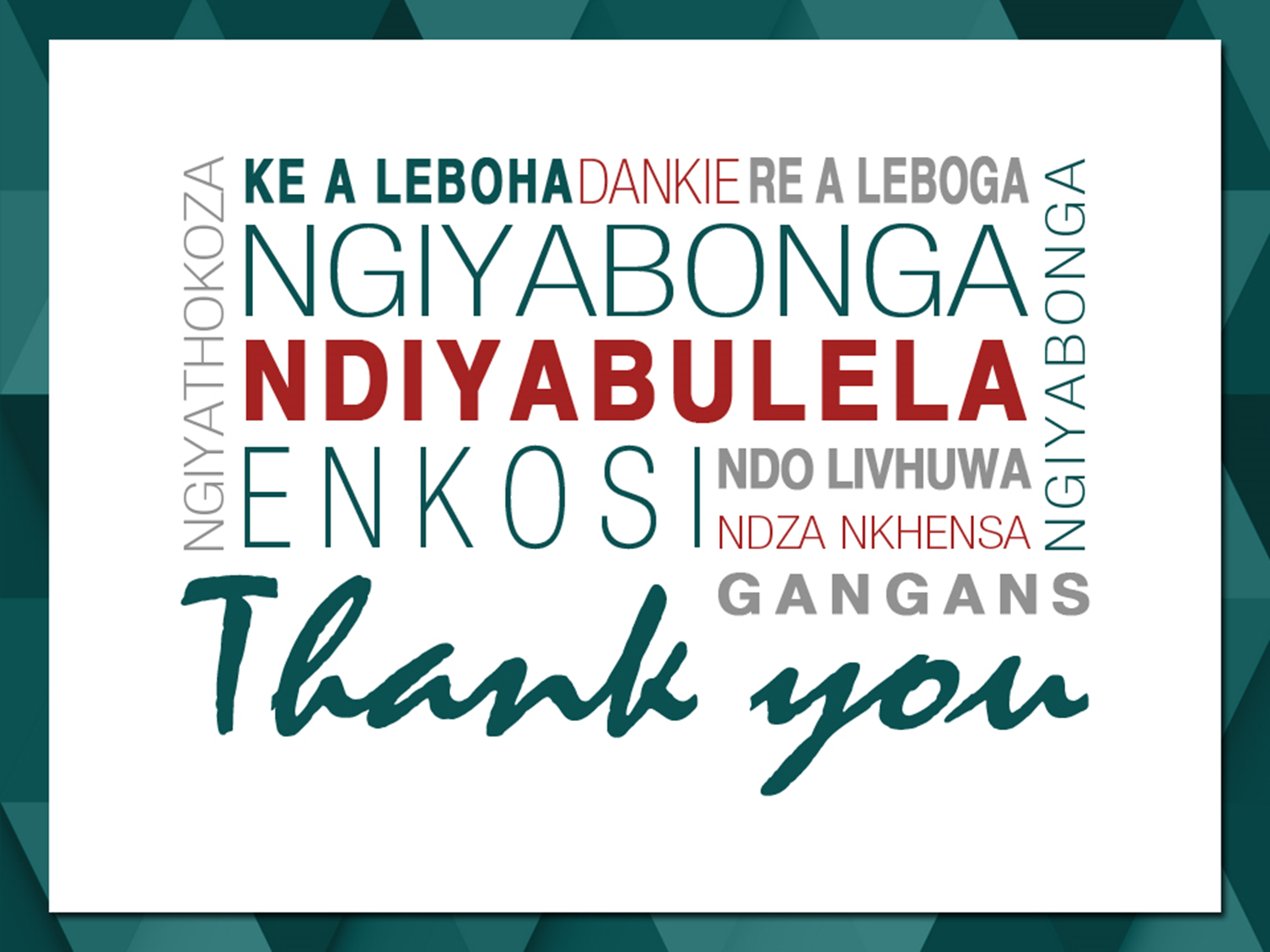